Distributed Systems

Lecture 4 – Transaction & Atomic Commit
Cheng Li
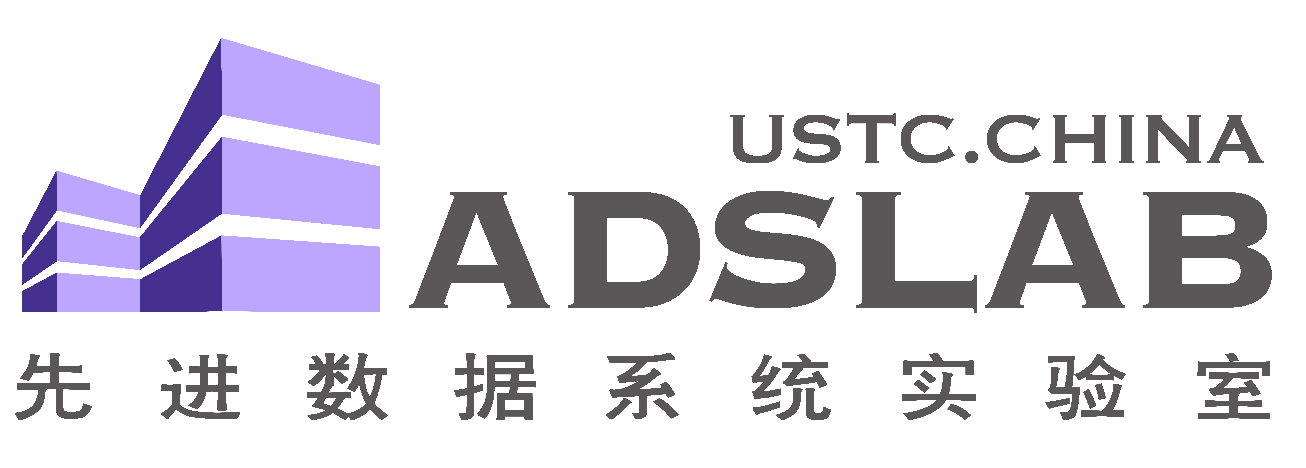 Outline
Transactions (Single machine, local transactions)
Distributed transactions
Atomic commit protocols
Two phase commit
3/29/2020
USTC-ADSL-Dist-Sys-Lecture-Note
Single machine, local transactions
Transactions groups a set of read/write operations together
begin_tx
v <-- read(checking)
v' <-- read(saving)
write(checking, v-10)
write(saving,v'+10)
commit_tx
3/29/2020
USTC-ADSL-Dist-Sys-Lecture-Note
Transaction properties: ACID
Atomicity: Either all changes performed by transaction 
                  occur or none occurs
Consistency: A transaction as a whole does not violate 
                  integrity constraints
Isolation: Transactions appear to execute one after the 
                  other in sequence
Durability: If a transaction commits, its changes will 
                  survive failures

Goal: maintain these four properties in spite of failures and concurrency
3/29/2020
USTC-ADSL-Dist-Sys-Lecture-Note
Transaction significance
Major component of database systems
Critical for most applications
Banking, Stock, etc

Turing awards to database researchers:
Charles Bachman 1973 for inventing DBMS
Edgar Codd 1981 for inventing relational DBs
Jim Gray 1998 for inventing transactions
3/29/2020
USTC-ADSL-Dist-Sys-Lecture-Note
Two goals:
handle failure (A, D): today’s focus
A machine crash and later re-starts.
handle concurrency (C, I)
Leave this out for next lecture in which we talk about mutual exclusion & concurrency control
3/29/2020
USTC-ADSL-Dist-Sys-Lecture-Note
First goal first.
----- Failure handling ---------------
begin_tx
//buffer writes 
end_tx
commit_tx starts the commit protocol:
write(checking, 90) to disk 
write(saving, 110)  to disk

what happens when crash happens after first write, before second write.
---> after recovery, partial writes, money is lost
3/29/2020
USTC-ADSL-Dist-Sys-Lecture-Note
First goal first.
----- Failure handling ---------------
begin_tx
//buffer writes 
end_tx
commit_tx starts the commit protocol:
write(checking, 90) to disk 
write(saving, 110)  to disk

what happens when crash happens after first write, before second write.
---> after recovery, partial writes, money is lost
3/29/2020
USTC-ADSL-Dist-Sys-Lecture-Note
all-or-nothing atomicity
How to implement all-or-nothing atomicity:
Write-ahead Logging

One type of logging: redo logging
append_log_entry(checking=90,saving=110)
write(checking, 90)  <------ does not have to immediately flush to disk
write(saving, 110)   <-------does not have to immediately flush to disk
3/29/2020
USTC-ADSL-Dist-Sys-Lecture-Note
Caveats
How to ensure each log entry can be written atomically? 
(each log entry is checksummed)

How to recover from logs?
replay from the beginning of time
recovery takes too log

Periodic checkpoint
how to checkpoint?
naive way: stop all transactions, flush all storage state to disk, write a checkpoint entry to log
3/29/2020
USTC-ADSL-Dist-Sys-Lecture-Note
Outline
Transactions (Single machine, local transactions)
Distributed transactions
Atomic commit protocols
Two phase commit
3/29/2020
USTC-ADSL-Dist-Sys-Lecture-Note
Distributed database management system
Important: many forms and definitions
Our definition: shared nothing infrastructure
Multiple machines connected with a network
Network
DBMS
DBMS
DBMS
DBMS
Stored
data
Stored
data
Stored
data
Stored
data
3/29/2020
USTC-ADSL-Dist-Sys-Lecture-Note
Relationship with Replication
Replication is about doing the same thing multiple places to provide fault tolerance

Sharding is about doing different things multiple places for scalability
3/29/2020
USTC-ADSL-Dist-Sys-Lecture-Note
Relationship with Replication
Replication Dimension
A-F
A-F
A-F
G-L
G-L
G-L
ShardingDimension
M-R
M-R
M-R
S-Z
S-Z
S-Z
3/29/2020
USTC-ADSL-Dist-Sys-Lecture-Note
Focus on Sharding for Today
Replication Dimension
A-F
A-F
A-F
G-L
G-L
G-L
ShardingDimension
M-R
M-R
M-R
S-Z
S-Z
S-Z
3/29/2020
USTC-ADSL-Dist-Sys-Lecture-Note
Distributed transactions
In a distributed DBMS, transactions may span multiple sites
A transaction may need to update data items located at different sites
All operations must be performed as a unit (with ACID properties)
Important goal: ensure atomic commit of all distributed transactions
3/29/2020
USTC-ADSL-Dist-Sys-Lecture-Note
Outline
Transactions (Single machine, local transactions)
Distributed transactions
Atomic commit protocols
Two phase commit
3/29/2020
USTC-ADSL-Dist-Sys-Lecture-Note
Atomic Commit
Atomic: All or nothing

Either all participants do something (commit) or no participant does anything (abort)

Common use: commit a transaction that updates data on different shards
3/29/2020
USTC-ADSL-Dist-Sys-Lecture-Note
Model
For each distributed transaction T:
one coordinator
a set of participants
Coordinator knows participants; participants don’t necessarily know each other
Each process has access to a Distributed Transaction Log (DT Log) on stable storage
3/29/2020
USTC-ADSL-Dist-Sys-Lecture-Note
The setup
3/29/2020
USTC-ADSL-Dist-Sys-Lecture-Note
Atomic Commit (AC) Specification
AC-1: All processes that reach a decision reach the same one.
AC-2: A process cannot reverse its decision after it has reached one.
AC-3: The Commit decision can only be reached if all processes vote Yes.
AC-4: If there are no failures and all processes vote Yes, then the decision will be Commit.
AC-5: If all failures are repaired and there are no more failures, then all processes will eventually decide.
3/29/2020
USTC-ADSL-Dist-Sys-Lecture-Note
Reasoning about fault tolerance
This is hard!– How do we design fault-tolerant systems?– How do we know if we’re successful?
Often use “properties” that hold true for everypossible execution
We focus on safety and liveness properties
3/29/2020
USTC-ADSL-Dist-Sys-Lecture-Note
Safety
“Bad things” don’t happen– No stopped or deadlocked states– No error states
Examples– Mutual exclusion: two processes can’t be in a critical section at the same time
3/29/2020
USTC-ADSL-Dist-Sys-Lecture-Note
Liveness
“Good things” happen– …eventually
Examples– Starvation freedom: process 1 can eventually enter a critical section as long as process 2 terminates– Eventual consistency: if a value in an application doesn’t change, two servers will eventually agree on its value
3/29/2020
USTC-ADSL-Dist-Sys-Lecture-Note
Often a tradeoff
“Good” and “bad” are application-specific

Safety is very important in banking transactions
May take some time to confirm a transaction

Liveness is very important in social networking sites
See updates right away
3/29/2020
USTC-ADSL-Dist-Sys-Lecture-Note
Liveness & Uncertainty
A process is uncertain if it has voted Yes but does not have sufficient information to commit
While uncertain, a process cannot decide unilaterally
Uncertainty + communication failures = blocking!
3/29/2020
USTC-ADSL-Dist-Sys-Lecture-Note
2-Phase Commit
I. Sends VOTE-REQ to all participants
3/29/2020
USTC-ADSL-Dist-Sys-Lecture-Note
2-Phase Commit
I. Sends VOTE-REQ to all participants
3/29/2020
USTC-ADSL-Dist-Sys-Lecture-Note
2-Phase Commit
I. Sends VOTE-REQ to all participants
3/29/2020
USTC-ADSL-Dist-Sys-Lecture-Note
2-Phase Commit
I. Sends VOTE-REQ to all participants
3/29/2020
USTC-ADSL-Dist-Sys-Lecture-Note
Failure cases to consider
Three possible worries
Some participant might fail at some step of the protocol
The coordinator might fail at some step of the protocol
Communication failures
3/29/2020
USTC-ADSL-Dist-Sys-Lecture-Note
Notes on 2PC
Satisfies AC-1 to AC-4
But not AC-5 (at least “as is”)
A process may be waiting for a message that may never arrive
Use Timeout Actions
No guarantee that a recovered process will reach a decision consistent with that of other processes
Processes save protocol state in DT-Log
3/29/2020
USTC-ADSL-Dist-Sys-Lecture-Note
Timeout actions
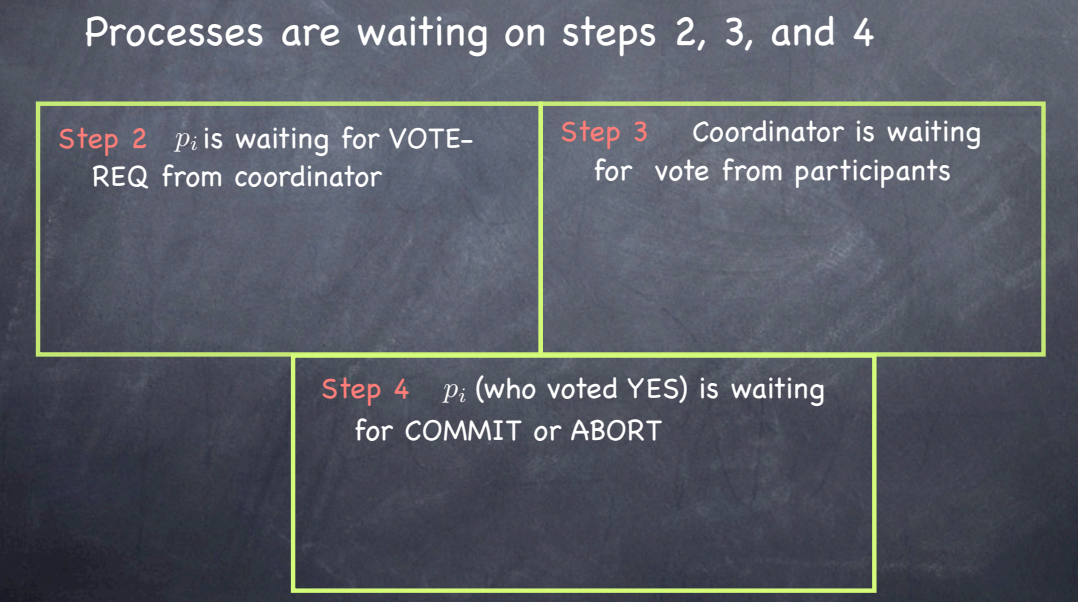 3/29/2020
USTC-ADSL-Dist-Sys-Lecture-Note
Timeout actions
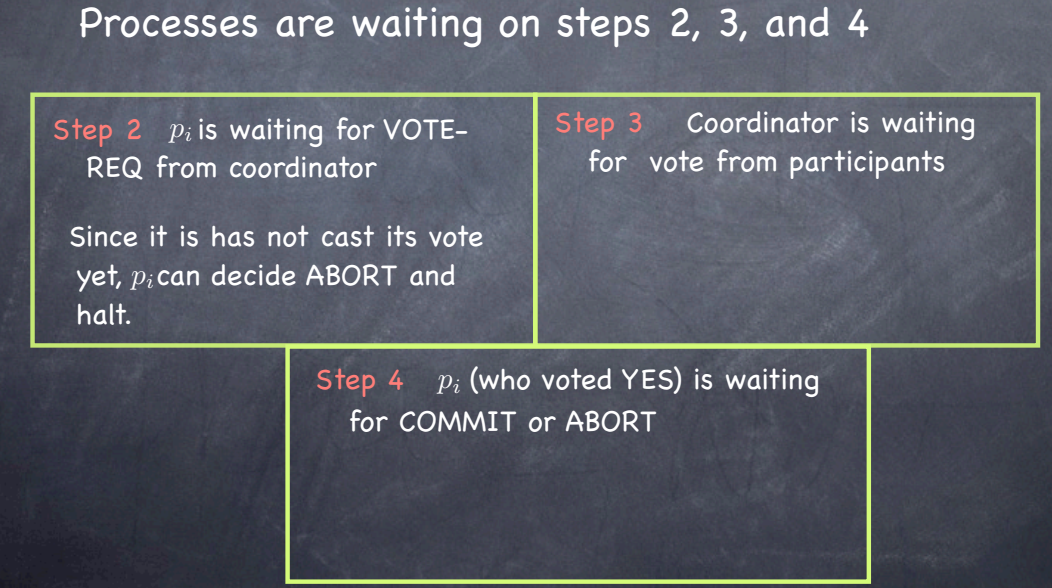 3/29/2020
USTC-ADSL-Dist-Sys-Lecture-Note
Timeout actions
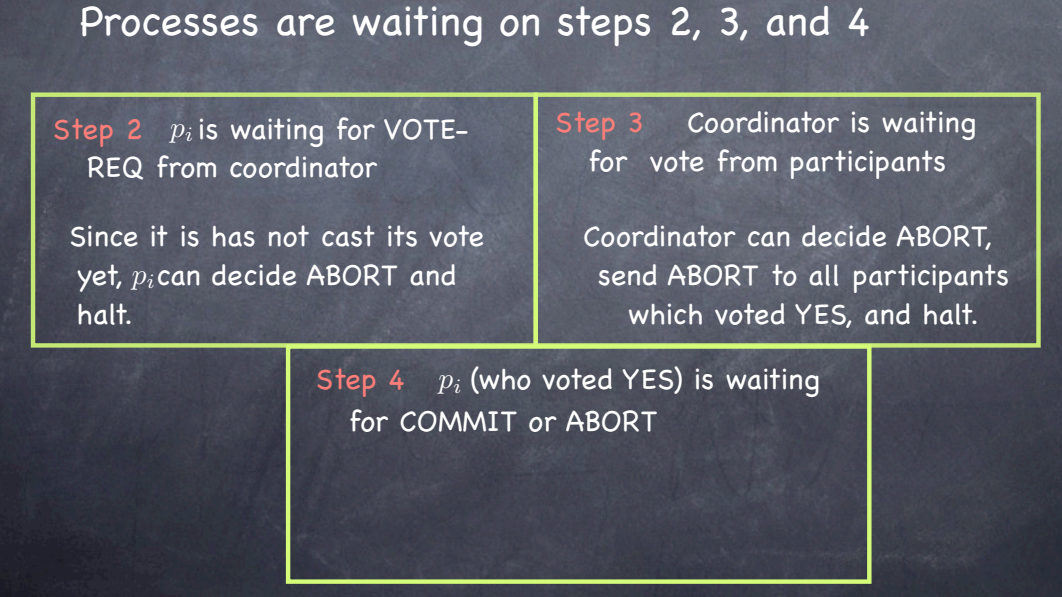 3/29/2020
USTC-ADSL-Dist-Sys-Lecture-Note
Timeout actions
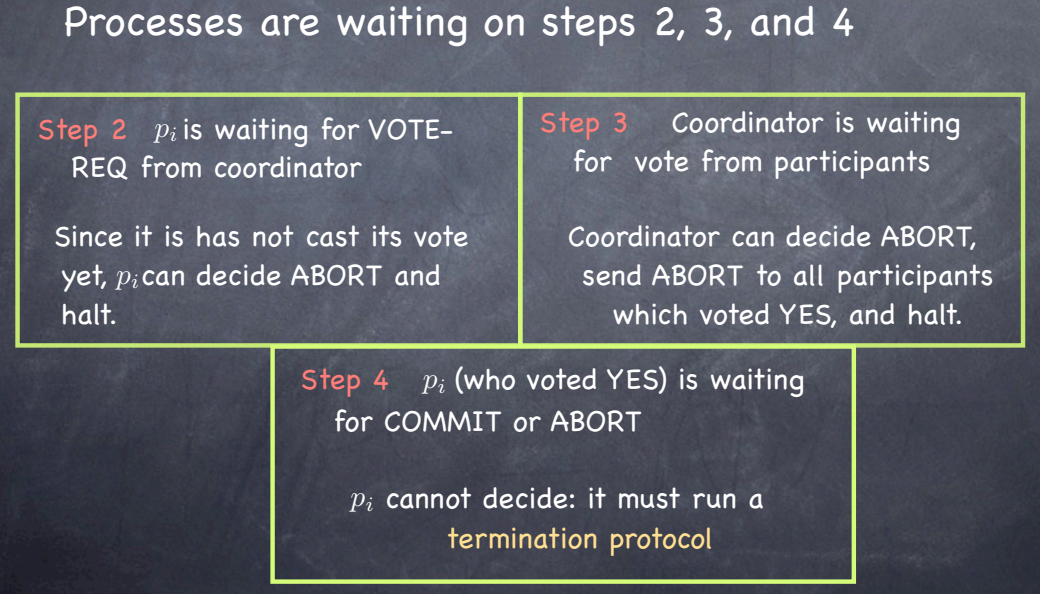 3/29/2020
USTC-ADSL-Dist-Sys-Lecture-Note
Termination protocols
Wait for coordinator to recover
It always works, since the coordinator is never uncertain
may block recovering process unnecessarily
Ask other participants
3/29/2020
USTC-ADSL-Dist-Sys-Lecture-Note
Cooperative termination
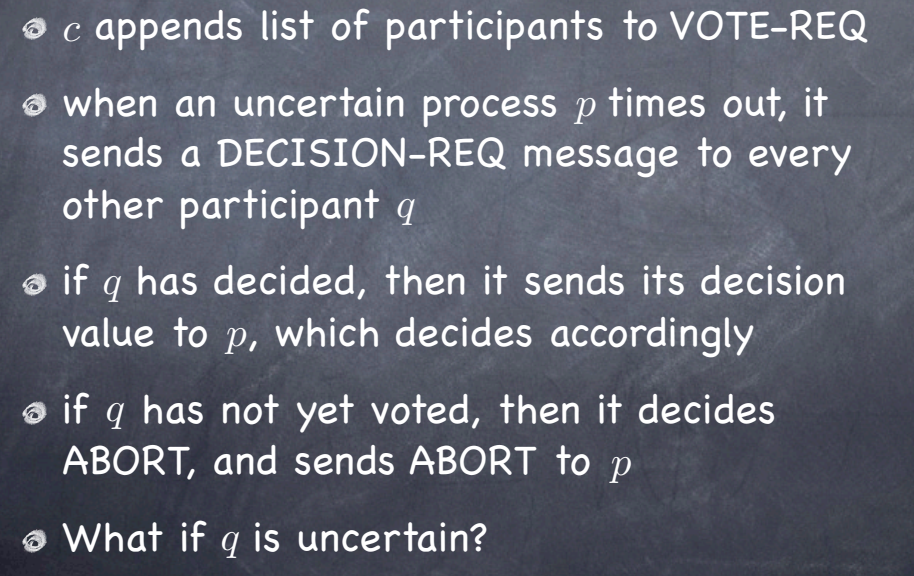 3/29/2020
USTC-ADSL-Dist-Sys-Lecture-Note
Logging actions
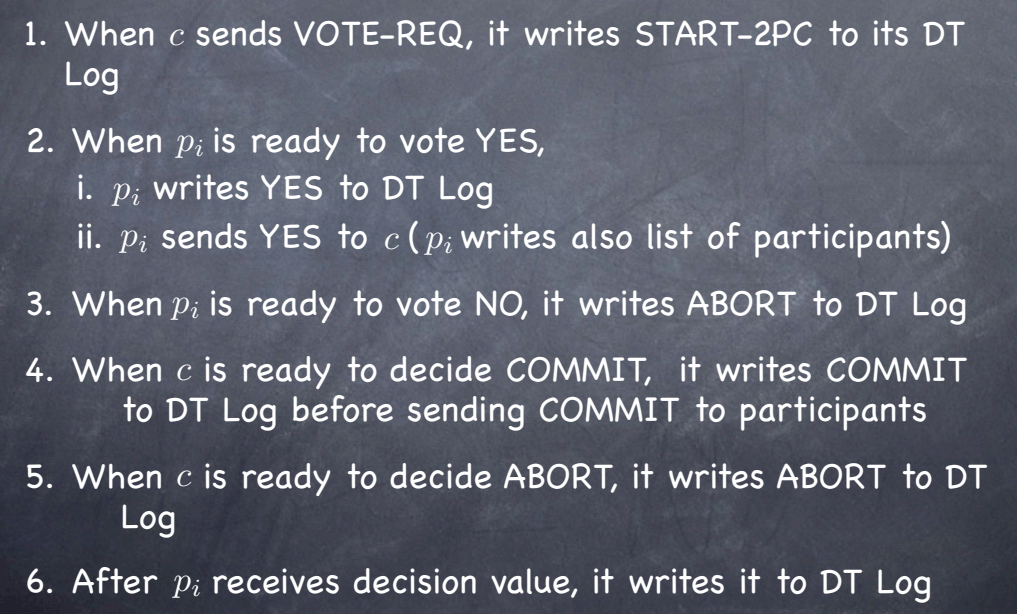 3/29/2020
USTC-ADSL-Dist-Sys-Lecture-Note
p recovers
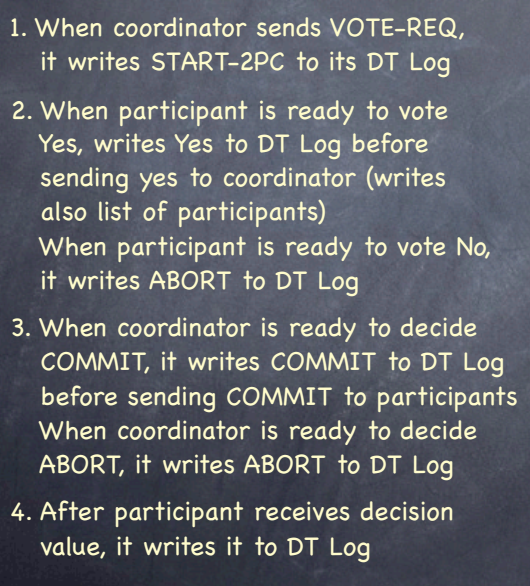 3/29/2020
USTC-ADSL-Dist-Sys-Lecture-Note
p recovers
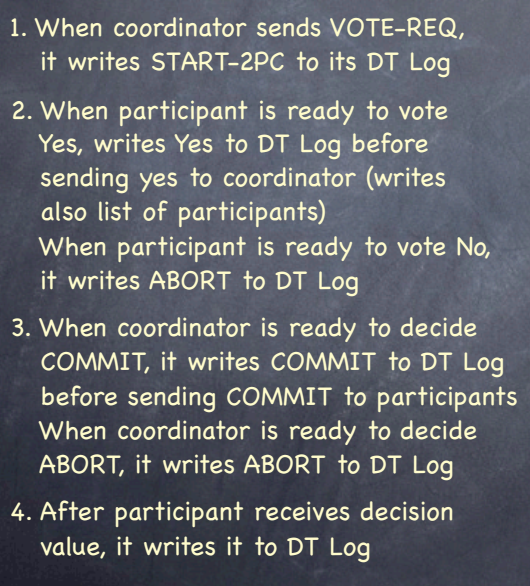 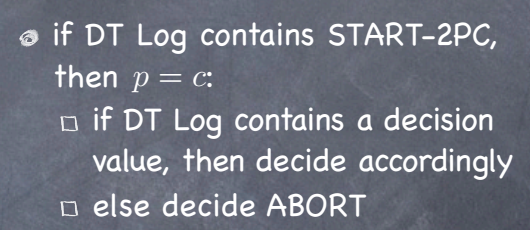 3/29/2020
USTC-ADSL-Dist-Sys-Lecture-Note
p recovers
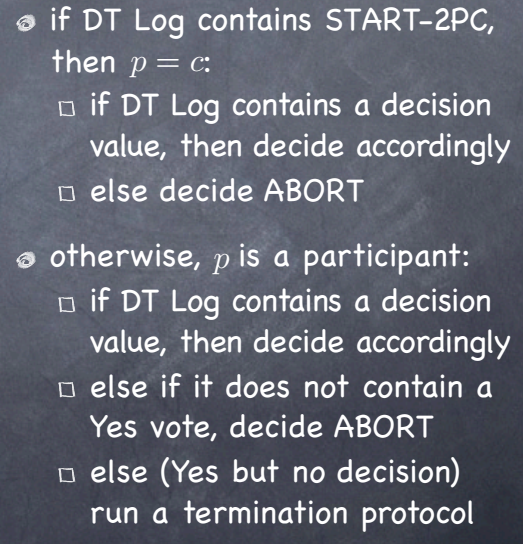 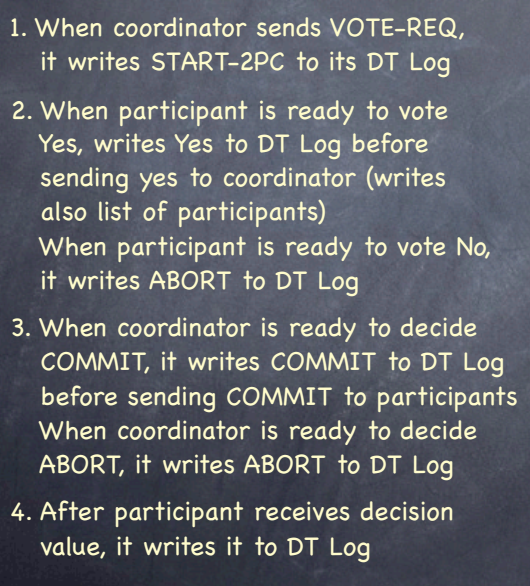 3/29/2020
USTC-ADSL-Dist-Sys-Lecture-Note
2PC and blocking
Blocking occurs whenever the progress of a process depends on the repairing of failures
No AC protocol is non blocking in the presence of communication or total failures
But 2PC can block even with non-total failures and no communication failures among operating processes!
3/29/2020
USTC-ADSL-Dist-Sys-Lecture-Note
Summary
Distributed transactions are useful.
Atomicity of executing transactions is a great virtue. 
Atomic protocol is the key to avoid inconsistencies when failures and concurrency are present.
Please read more about atomic protocol if interested
2 Phase-Commit: C. Mohan, B. Lindsay, and R. Obermarck. 1986. Transaction management in the R* distributed database management system. ACM Trans. Database Syst. 11, 4 (December 1986), 378-396
https://pdos.csail.mit.edu/6.824/papers/rstar.pdf
3 Phase-Commit: D. Skeen and M. Stonebraker. 1983. A Formal Model of Crash Recovery in a Distributed System. IEEE Trans. Softw. Eng. 9, 3 (May 1983), 219-228.
3/29/2020
USTC-ADSL-Dist-Sys-Lecture-Note
More readings
Efficient commit protocols for the tree of processes model of distributed transactions
https://dl.acm.org/doi/10.1145/850770.850772
It’s Time to Move on from Two Phase Commit
http://dbmsmusings.blogspot.com/2019/01/its-time-to-move-on-from-two-phase.html
Scalable Atomic Visibility with RAMP Transactions
http://www.bailis.org/papers/ramp-sigmod2014.pdf
Non-blocking Transactional Atomicity
http://www.bailis.org/blog/non-blocking-transactional-atomicity/
3/29/2020
USTC-ADSL-Dist-Sys-Lecture-Note
Distributed Systems

Lecture 4 – Transaction & Atomic Commit
Q & A!
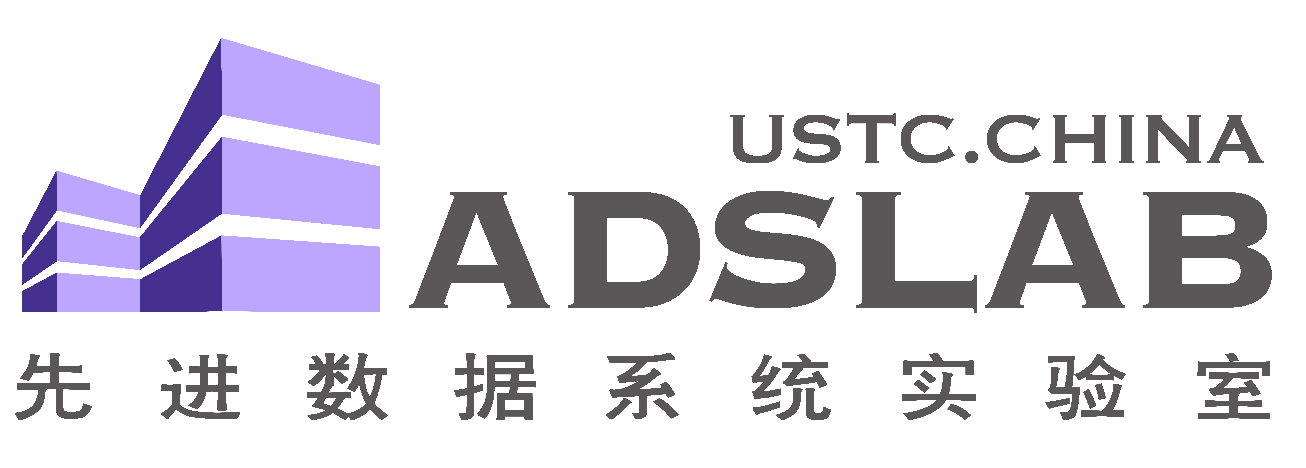